Kejujuran berarti integritas dalam segala hal. Kejujuran berarti keseluruhan, kesempurnaan berarti kebenaran dalam segala hal baik perkataan maupun perbuatan.
-Orison Swett Marden
Budaya dan Komunikasi
1
Memahami Budaya dan komunikasi
Budaya dan Komunikasi
2
Memahami budaya
Budaya adalah cara hidup.

Budaya adalah suatu sistem ide, nilai. kepercayaan, struktur, dan praktik yang dikomunikasikan oleh satu generasi ke generasi berikutnya dan yang menopang cara hidup tertentu.
Budaya dan Komunikasi
3
Budaya adalah sistem
Budaya adalah salah satu sistem terpenting tempat munculnya komunikasi. 
Budaya membentuk bagaimana kita berkomunikasi, mengajarkan kita apakah memotong pembicaraan itu pantas, seberapa banyak kontak mata dianggap sopan, dan apakah argumentasi dan konflik diinginkan pada hubungan kelompok dan personal.
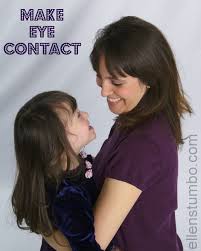 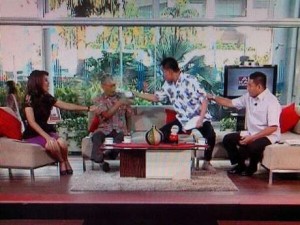 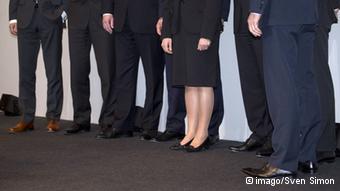 Budaya dan Komunikasi
4
Beberapa komunitas sosial dalam budaya tunggal
Budaya muncul ketika cara hidup yang berbeda membentuk apa yang dipercaya, dihargai, dan dilakukan oleh sekolompok orang. 
Bahkan, dalam satu budaya tunggal terdapat sejumlah komunitas sosial dengan cara hidup yang berbeda.
Budaya dan Komunikasi
5
Komunitas sosial
Sekelompok orang yang tinggal dalam satu budaya dominan, namun juga merupakan anggota dari kelompok lain yang tidak dominan di dalam masyarakat tertentu.
Budaya dan Komunikasi
6
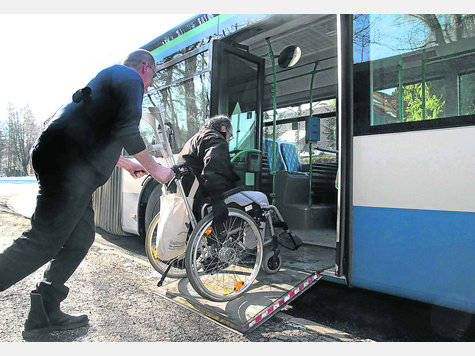 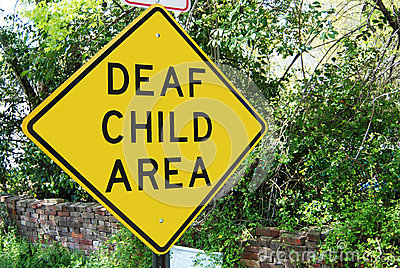 Ideologi arus utama terlihat jelas pada komunikasi nonverbal. Contohnya, budaya Barat sering menyampaikan pesan bahwa orang yang tidak cacat adalah normal dan orang yang cacat adalah tidak normal.
Budaya dan Komunikasi
7
Budaya kolektivisme dan Budaya individualistis
Budaya dan Komunikasi
8
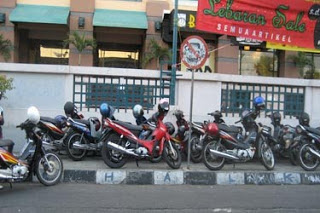 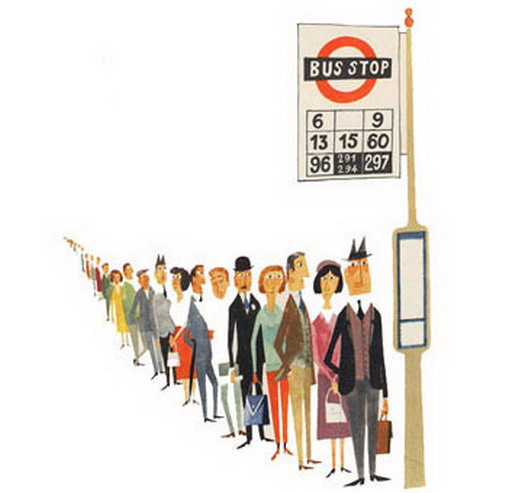 Ambil budaya yang baik
Budaya dan Komunikasi
9
Lebih ekspresif dan terfokus pada perasaan dan hubungan.

Pembicaraan tentang perasaan, isu-isu pribadi, dan kehidupan sehari-hari sebagai cara membangun dan memperkaya hubungan
Kompetitif dan instrumental (nasihat).
Melakukan kegiatan bersama-sama .
Gender sebagai komunitas sosial
Budaya dan Komunikasi
10
Komunitas sosial lainnya
Orang kelas pekerja cenderung berdekatan dan bergantung pada keluarga besar daripada orang Amerika kelas menengah dan atas.
Para laki-laki pekerja cenderung melihat kekuatan fisik dan ketrampilan praktis sebagai pusat dari maskulinitas daripada mereka yang berasal dari kelas menengah dan atas.
Budaya dan Komunikasi
11
Ras dan etnis membentuk komunitas sosial dan pola komunikasi mereka yang berbeda-beda.
Rap dan gaya yang sebagian orang Afrika-Amerika terapkan tidak dipraktikkan (dimengerti) oleh orang Eropa-Amerika.
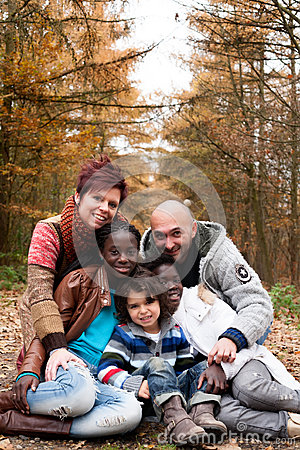 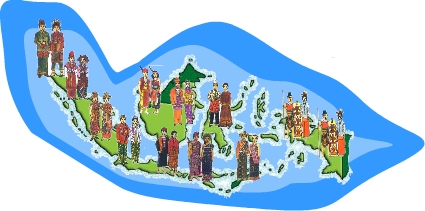 Budaya dan Komunikasi
12
Hubungan komunikasi terhadap budaya dan komunitas sosial
Budaya dan Komunikasi
13
Komunikasi mengungkapkan dan menopang budaya
1
Pola komunikasi merefleksikan nilai dan perspektif budaya. 
Contohnya, banyak bahasa Asia mencakup sejumlah kata yang menjelaskan hubungan tertentu (saudara laki-laki nenekku, paman ayahku, anak laki-laki terkecilku, anak perempuan tertuaku)  pada keluarga.
Budaya dan Komunikasi
14
Budaya terdiri dari komponen material dan imateriel
2
Komponen materiel merupakan objek berwujud dan zat fisik yang telah disesuaikan oleh intervensi manusia. Obyek yang menciptakan budaya mencerminkan nilai, kebutuhan, tujuan, dan kesibukannya. 
Contohnya, budaya yang menciptakan senjata yang berlimpah cenderung memiliki tujuan penaklukan.
Budaya dan Komunikasi
15
Komponen imateriel
Budaya juga mencakup komponen imateriel, yaitu ciptaan yang tidak berwujud yang mencerminkan nilai budaya dan mempengaruhi perilaku personal dan sosial.
 Kepercayaan (beliefs) adalah konsepsi dari apa yang benar, faktual, atau sah. 
Contohnya dalam sains “Penisilin menyembuhkan infeksi”.
Budaya dan Komunikasi
16
Nilai (values) adalah pandangan umum mengenai apa yang baik, benar, berharga, dan penting dengan memperhatikan perilaku dan keberadaan. 
Apa yang seharusnya atau apa yang berharga dalam hidup.
Budaya dan Komunikasi
17
Norma (norms) adalah aturan informal yang memandu bagaimana anggota suatu budaya bertindak, sekaligus bagaimana mereka berpikir dan merasa.
Apa yang dianggap normal atau pantas dalam situasi tertentu.
Co: Mengetuk pintu yang tertutup, alat makan terpisah utk mengambil makan.
Budaya dan Komunikasi
18
Bahasa (language) membentuk bagaimana kita berpikir mengenai dunia dan diri sendiri.
Bahasa mencerminkan pandangan budaya atas identitas sosial.
Budaya Barat memberi tekanan pada individu.
Budaya Timur memberi tekanan pada keluarga dan komunitas daripada individu.
Co: Di korea ada perbedaaan tipis antara usia yang berbeda, dan setiap panggilan kepada orang lain tergantung pada usia orang tersebut.
Budaya dan Komunikasi
19
Bagian selatan Amerika Serikat lebih agraris daripada bagian Utara karena tanah dan iklim di Selatan kondusif untuk kegiatan bertani. 
Air digunakan bebas di Amerika Serikat, tetapi sangat langka di negara bukit Nepal, di mana air harus dibawa sendiri ke desa-desa.
Budaya dibentuk oleh kekuatan historis dan geografis
3
Budaya dan Komunikasi
20
Kita mempelajari sudut pandang dan pola suatu budaya dalam proses berkomunikasi. 
Kita memahami kepercayaan, nilai, norma, dan bahasa pada budaya kita.
Kiat mempelajari Budaya pada proses berkomunikasi
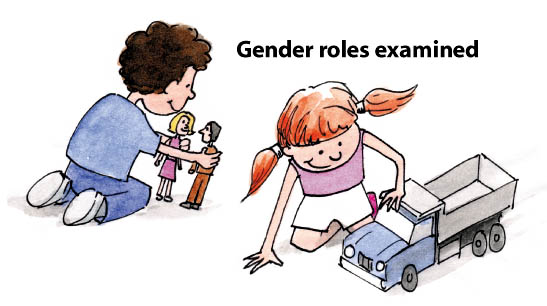 4
Budaya dan Komunikasi
21
Berkembang dan berubah dari waktu ke waktu. 
Untuk bertahan, budaya harus beradaptasi dengan dunia alami (misalnya, lokasi, geografis, sumber daya alam yang tersedia, perubahan iklim) dan dengan aktivitas manusia (misalnya, penemuan, perang).
Budaya bersifat dinamis
5
Budaya dan Komunikasi
22
Budaya dan Komunikasi
23
Komunikasi antarbudaya dan pemakaiannya.
Budaya dan Komunikasi
24
Pentingnya memahami komunikasi antarbudaya
Budaya dan Komunikasi
25
Kesadaran pribadi
Setiap individu mempunyai kepribadian, kecenderungan, dan kebiasaan (tingkah laku berpola) masing-masing.
Perbedaan itu penting untuk dikenali, agar tidak terjadi konflik.
Terbuka, tertutup, menang sendiri, suka OR, sains, dll.
Budaya dan Komunikasi
26
Semakin besarnya peluang setiap orang untuk berinteraksi dengan orang-orang lain yang memiliki latar belakang kebudayaan yang berbeda maka kesadaran akan terjadinya konflik di dalam negeri makin besar pula. 
Nilai-nilai berbeda.
Kesadaran domestik
organisasi wanita, kelompok pecinta alam, dll.
Budaya dan Komunikasi
27
Global village.
Bagi setiap bangsa penting memahami budaya bangsa lain, guna menciptakan hubungan antarnegara secara saling menguntungkan.
Kesadaran international
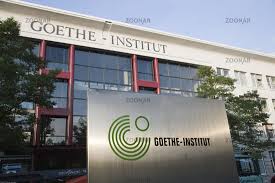 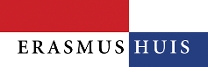 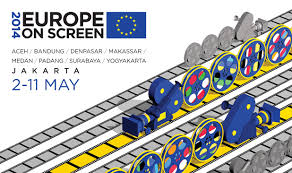 Budaya dan Komunikasi
28
Melalui difusi inovasi yaitu usaha megampanyekan penemuan-penemuan baru.
kampanye air bersih.
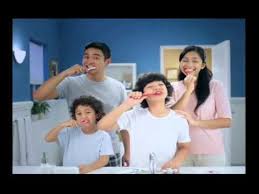 Fungsi komunikasi antarbudaya dalam difusi inovasi
Budaya dan Komunikasi
29
Meningkatkan komunikasi antara budaya dan komunitas sosial
Budaya dan Komunikasi
30
Penggunaan budaya sendiri dan praktik sebagai standar menafsirkan nilai, kepercayaan, norma, dan komunikasi dari budaya lain. 
Penilaian negative dari sesuatu yang berbeda.
Menolak bias etnosentrisme
1
Lawan etnosentrisme yaitu
Relativisme budaya
Perspektif relativisme budaya, yaitu mengakui bahwa budaya bervariasi dalam cara mereka berpikir, bertindak, dan berperilaku dan juga pada apa yang mereka percaya dan nilai.
Budaya dan Komunikasi
31
5 respons berbeda terhadap 
keragaman
Menyadari bahwa merespons keragaman adalah suatu proses
2
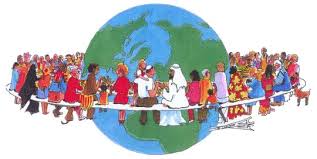 Budaya dan Komunikasi
32